统编语文教材小学一年级下册第八单元
语文园地八
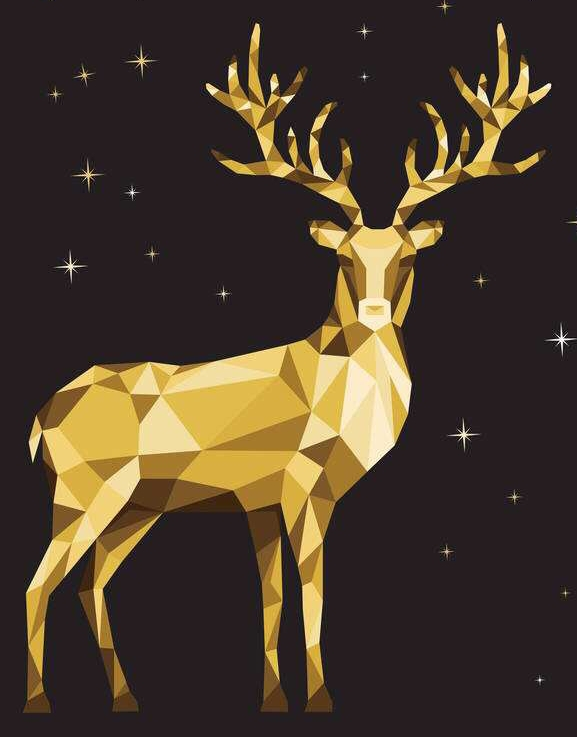 金鹿角早早起，
来到卫生间要考考你。
卫生间
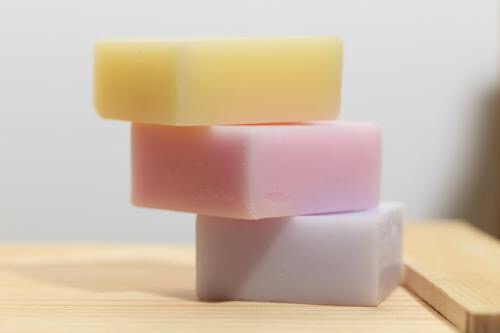 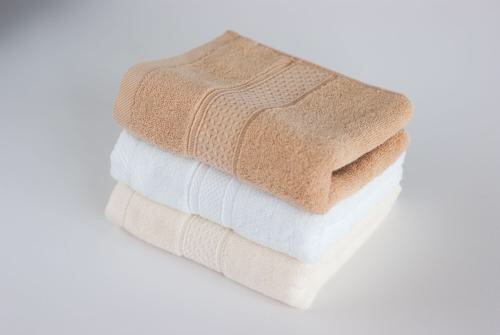 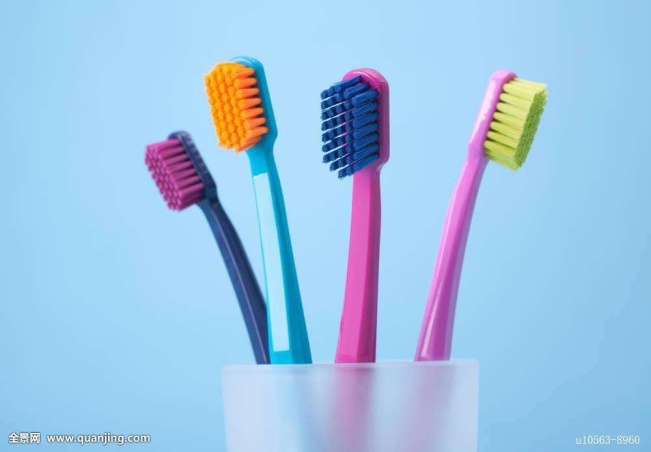 毛巾
牙刷
香皂
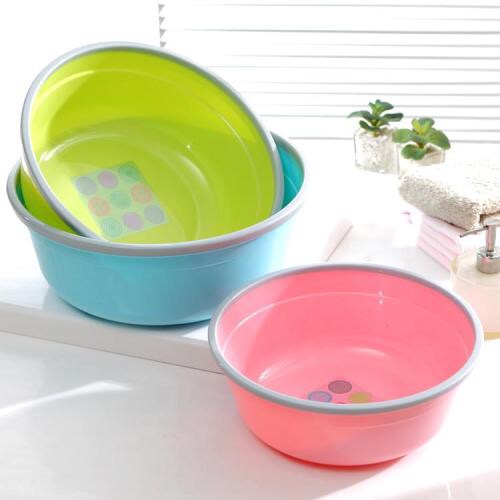 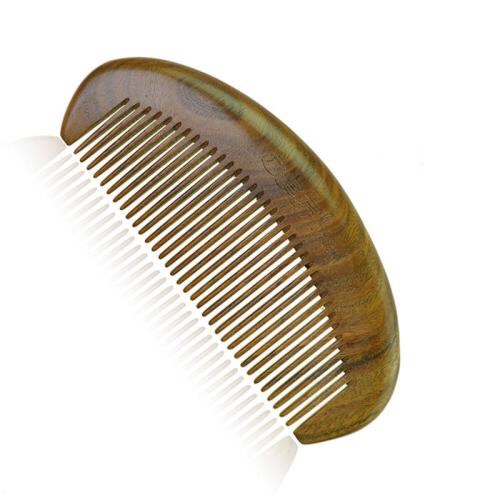 梳子
脸盆
听一听：
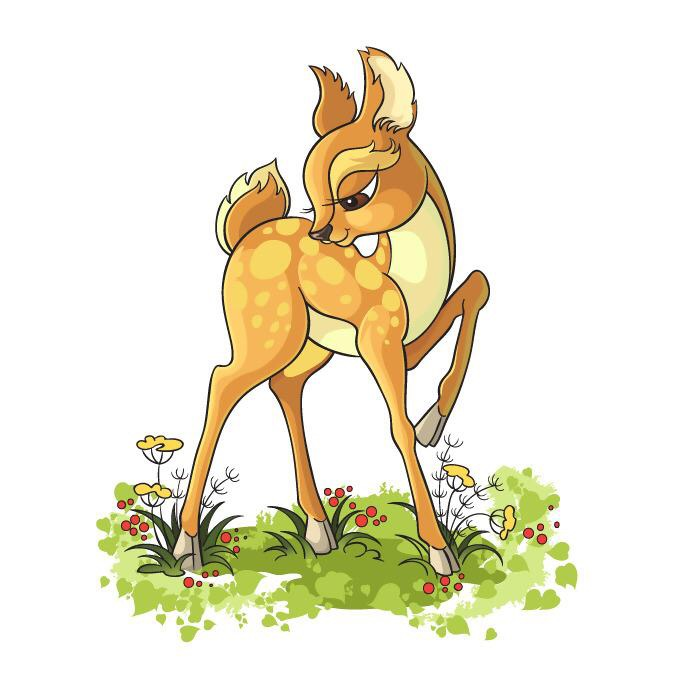 毛巾、牙刷、香皂、梳子、脸盆这5种物品粉笔是干什么的？
毛巾
擦手
牙刷
刷牙
香皂
洗澡
梳子
梳头
脸盆
洗脸
拓展延伸：
我还能说出我家的卫生间里有什么，使用书上的格式（用品+用途）。
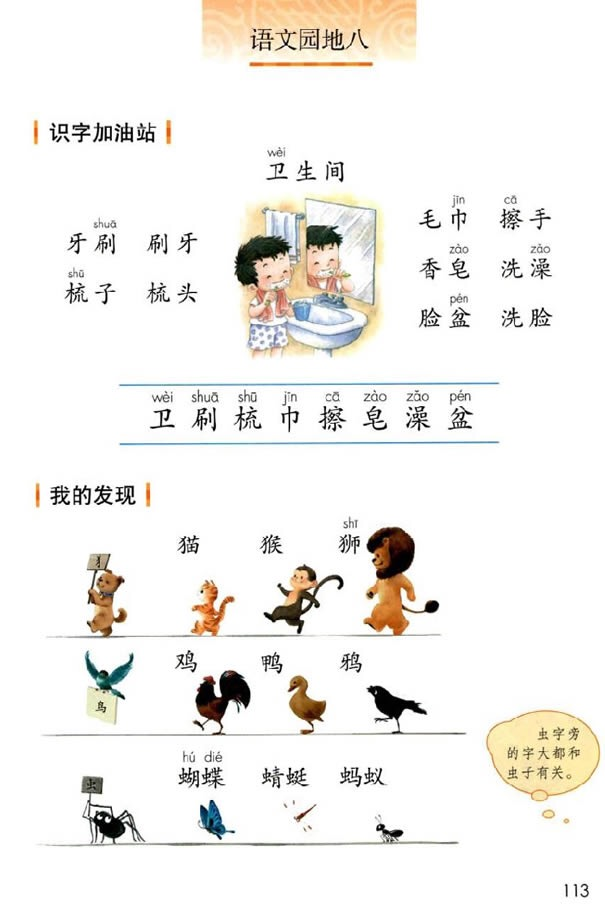 犭
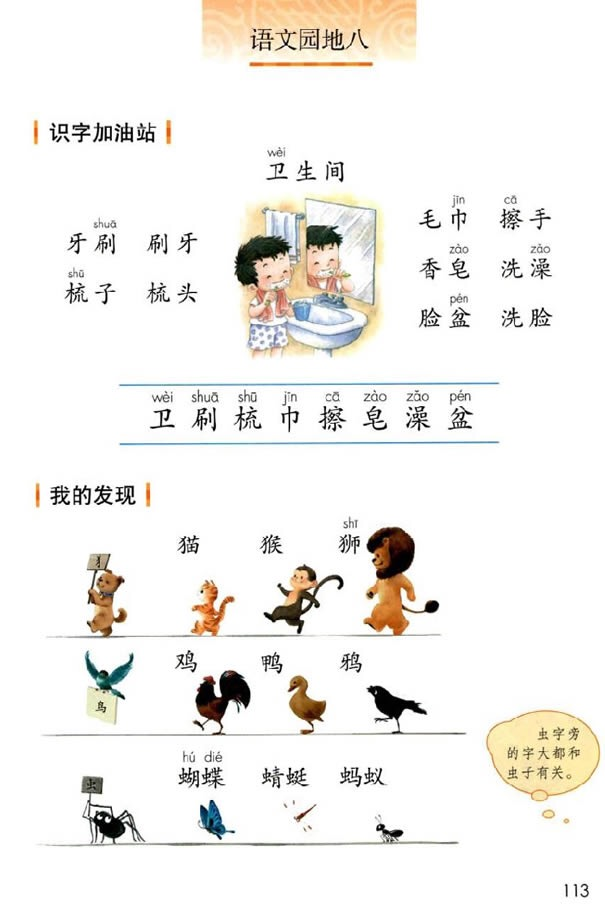 鸟
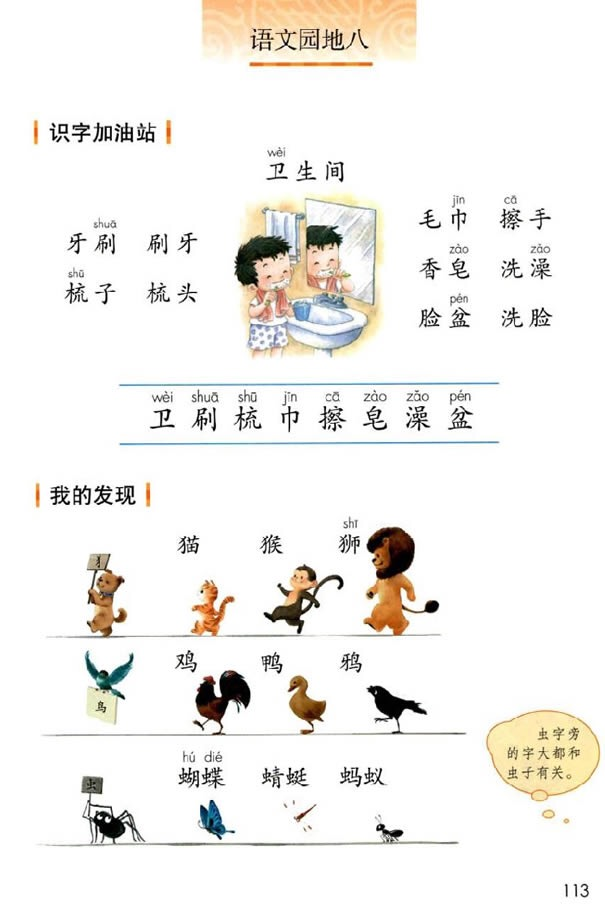 虫
反犬旁———兽类
鸟字边———禽类
虫字旁———昆虫类
你有什么发现：
睡       脸       睛       背       眉       腰       眼       腿
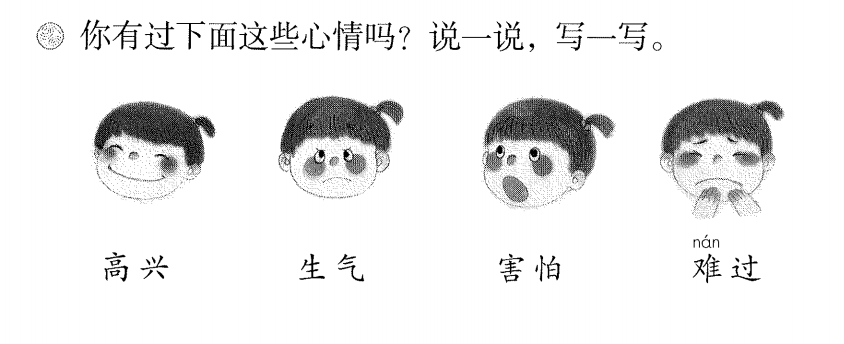 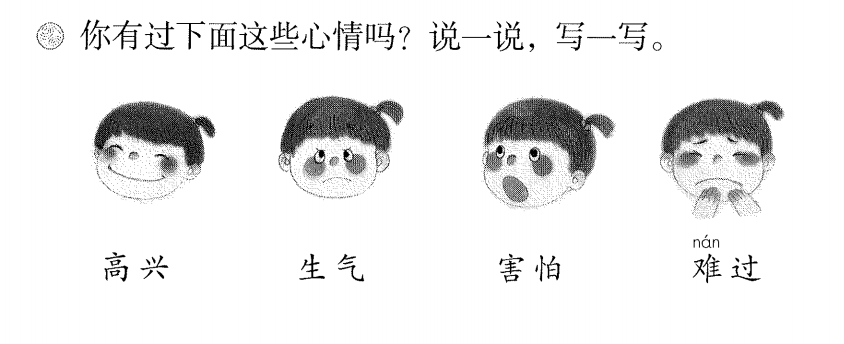 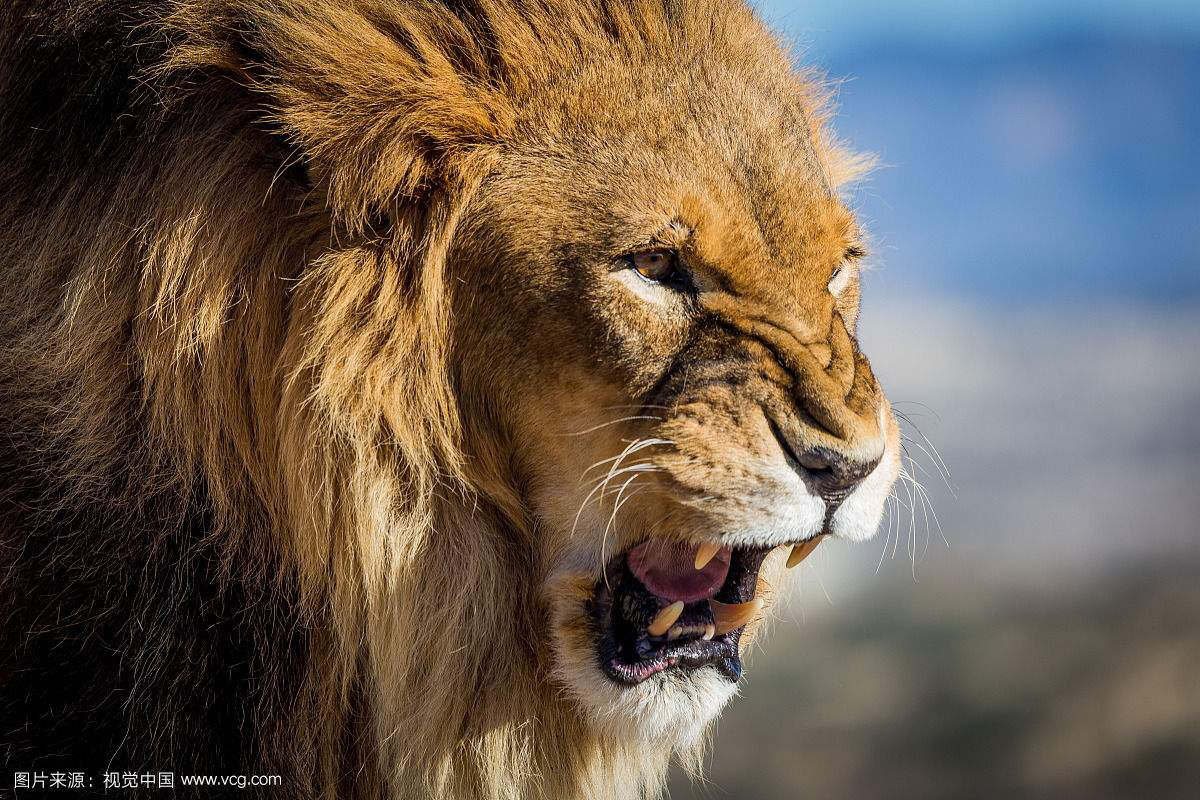 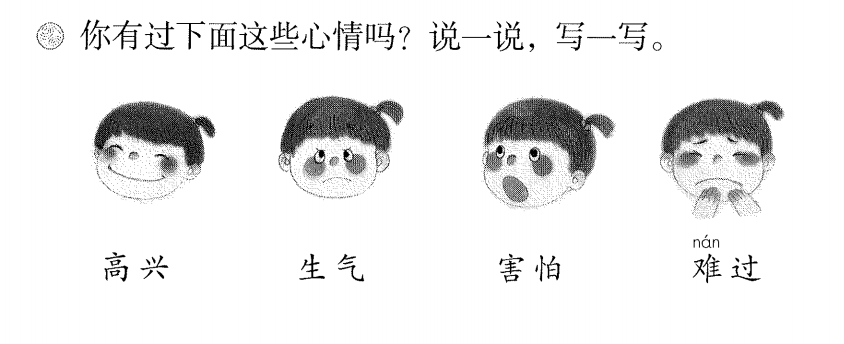 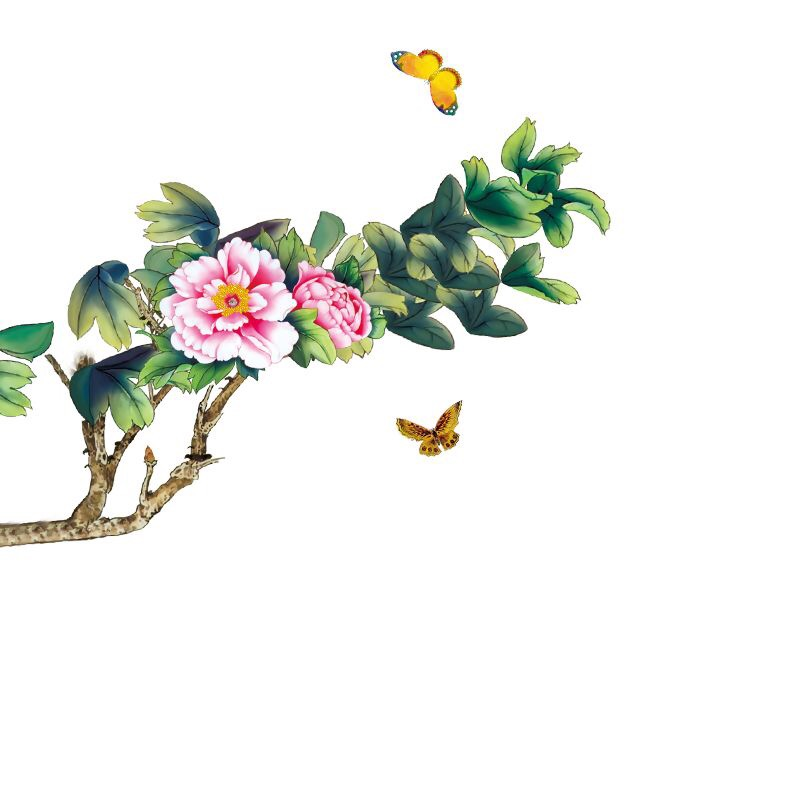 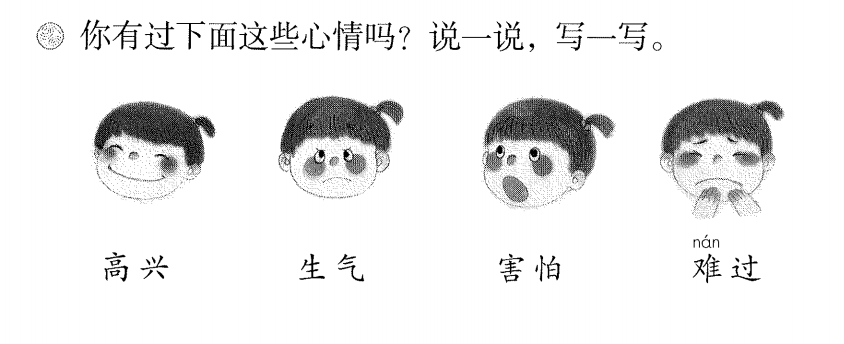 第二课时
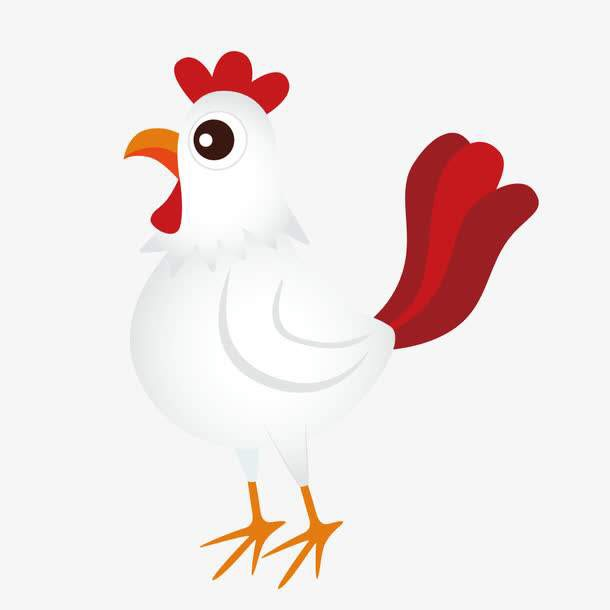 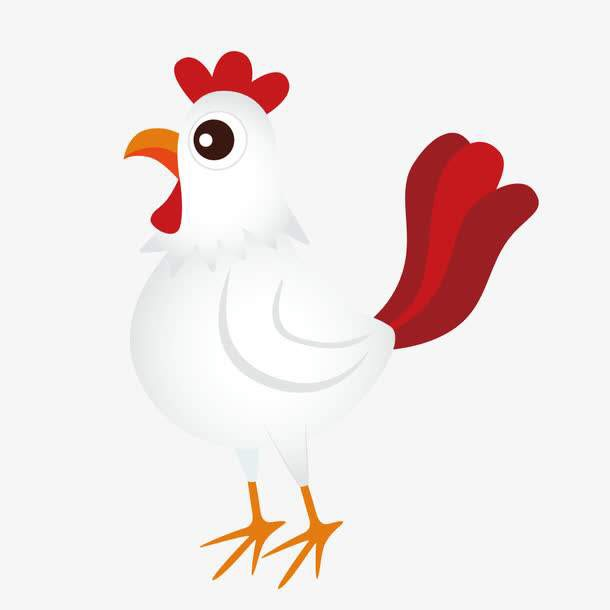 头上红冠
满身雪白
联系生活实际想一想：大公鸡怎样叫？
叫
大公鸡一叫，人们就去干什么？
这首诗的作者喜欢这只大公鸡吗？为什么？
背诵《画鸡》
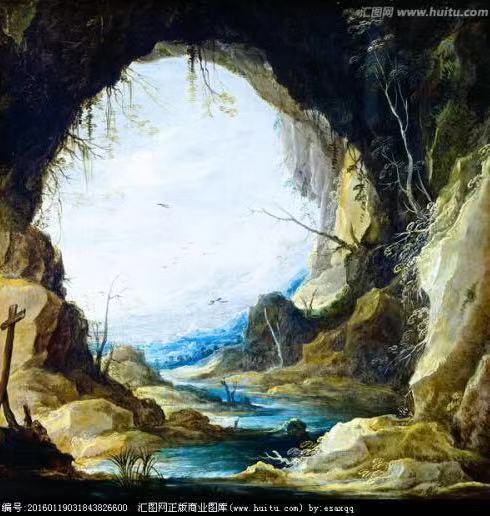 这里是哪里呀？
如果让你住在山洞里，你愿意吗？
《小熊住山洞》
思考：小熊一家后来住到房子了吗？              你从哪里知道的？
就这样，一年又一年，小熊一家没有砍树，一直住在山洞里。
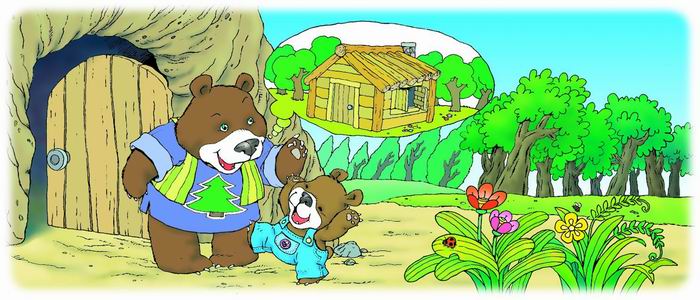 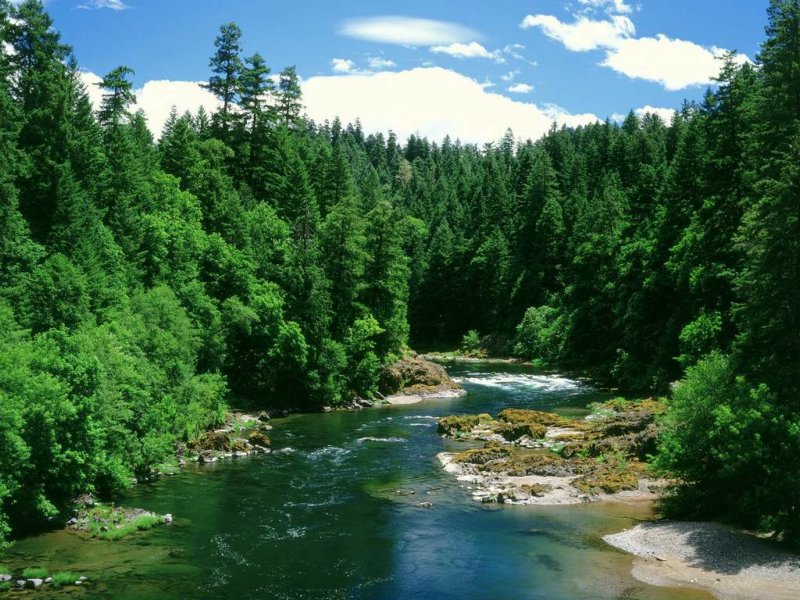 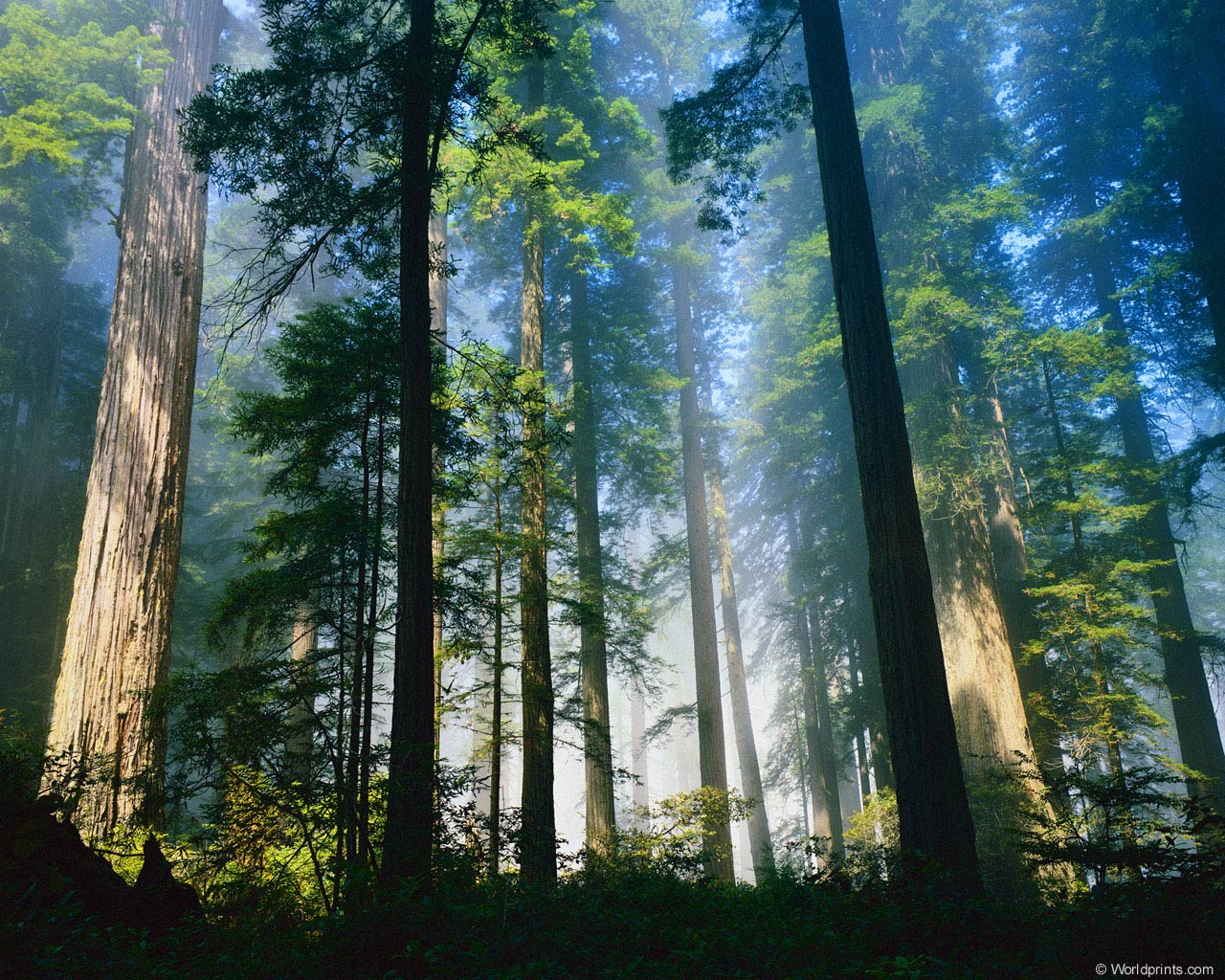 小熊为什么舍不得砍树？
春     长绿叶
夏     开鲜花
秋     结果实
冬     鸟过冬
舍不得
你喜欢这只小熊吗？为什么？
爱护树木
保护环境
设计与制作：王丽俊
单位：太原市实验小学